Figure 7.1 Sources of prescription drug coverage in Medicare enrollees, 
by population, 2013
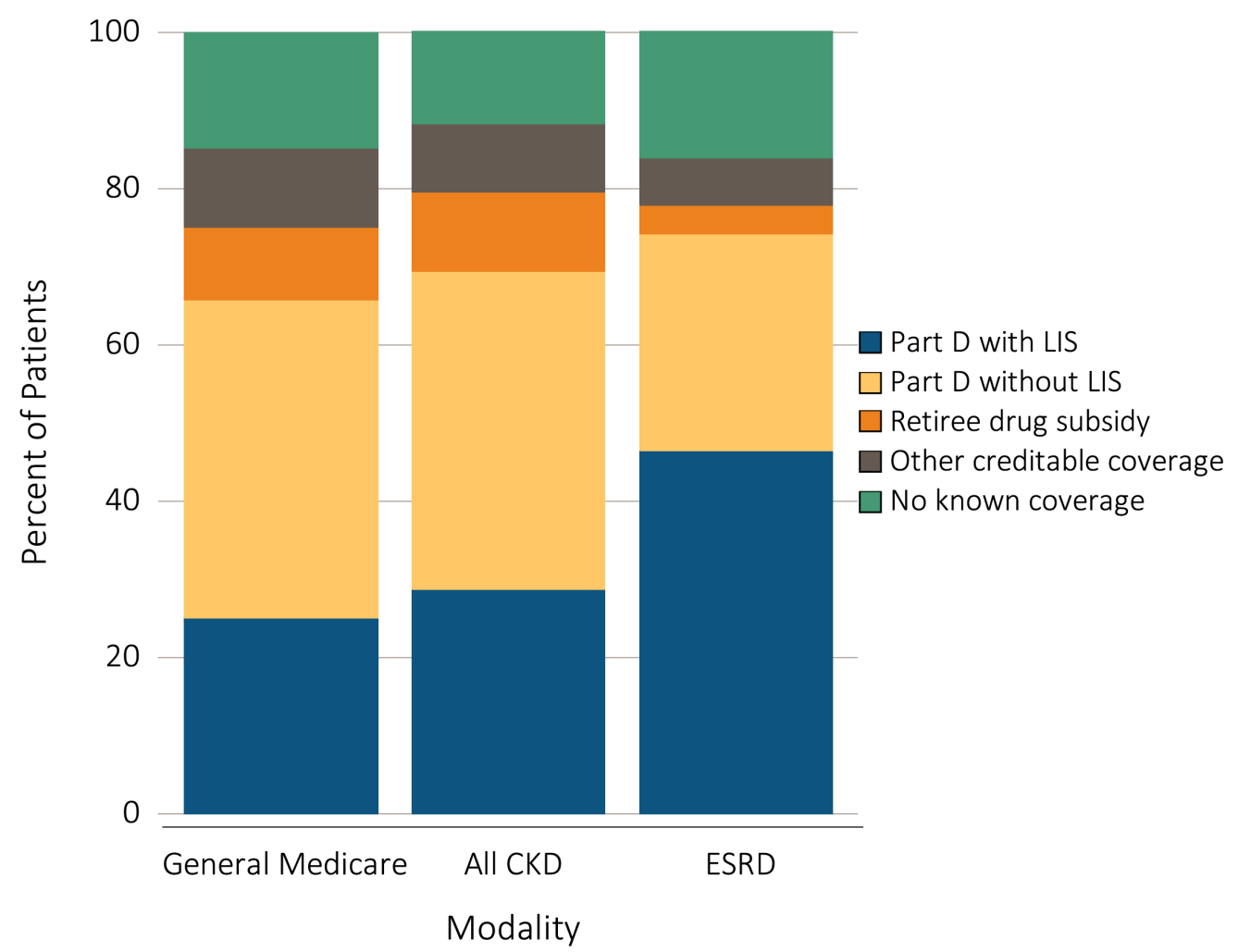 Data Source: Data source: Medicare 5% sample. Point prevalent Medicare enrollees alive on January 1, 2013. Abbreviations: CKD, chronic kidney disease; ESRD, end-stage renal disease; LIS, Medicare Low-income Subsidy; Part D, Medicare prescription drug coverage benefit. Data source: Medicare 5% sample. Point prevalent Medicare enrollees alive on January 1, 2013. Abbreviations: CKD, chronic kidney disease; ESRD, end-stage renal disease; LIS, Medicare Low-income Subsidy; Part D, Medicare prescription drug coverage benefit.
Vol 1, CKD, Ch 7
2
Figure 7.2 Sources of prescription drug coverage in Medicare enrollees, by age, 2013
(a) All general Medicare enrollees
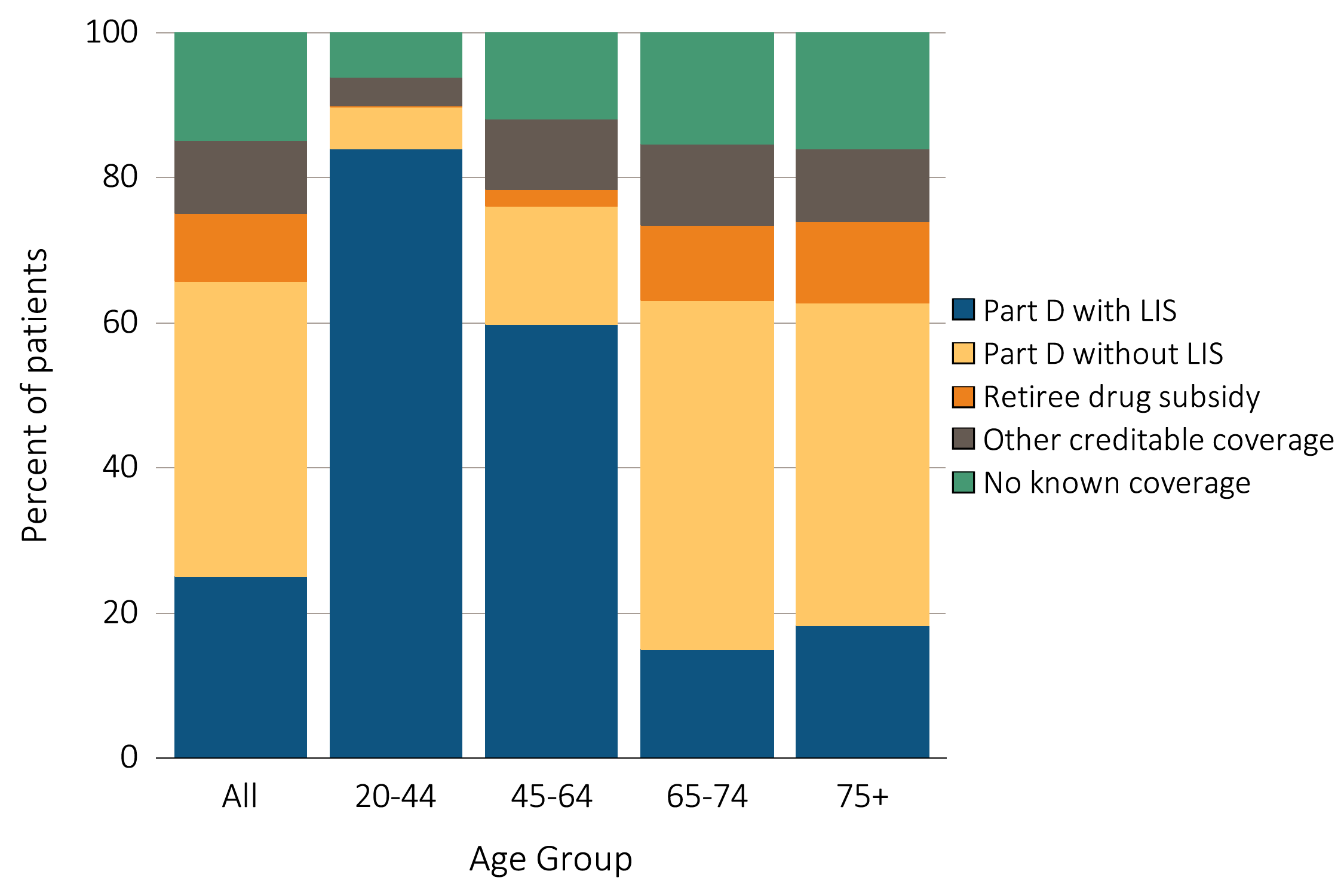 Data Source: Data source: Medicare 5% sample. Point prevalent Medicare enrollees alive on January 1, 2013. Abbreviations: CKD, chronic kidney disease; ESRD, end-stage renal disease; LIS, Medicare low income subsidy; Part D, Medicare prescription drug coverage benefit.
Vol 1, CKD, Ch 7
3
Figure 7.2 Sources of prescription drug coverage in Medicare enrollees, by age, 2013
(b) Enrollees with CKD
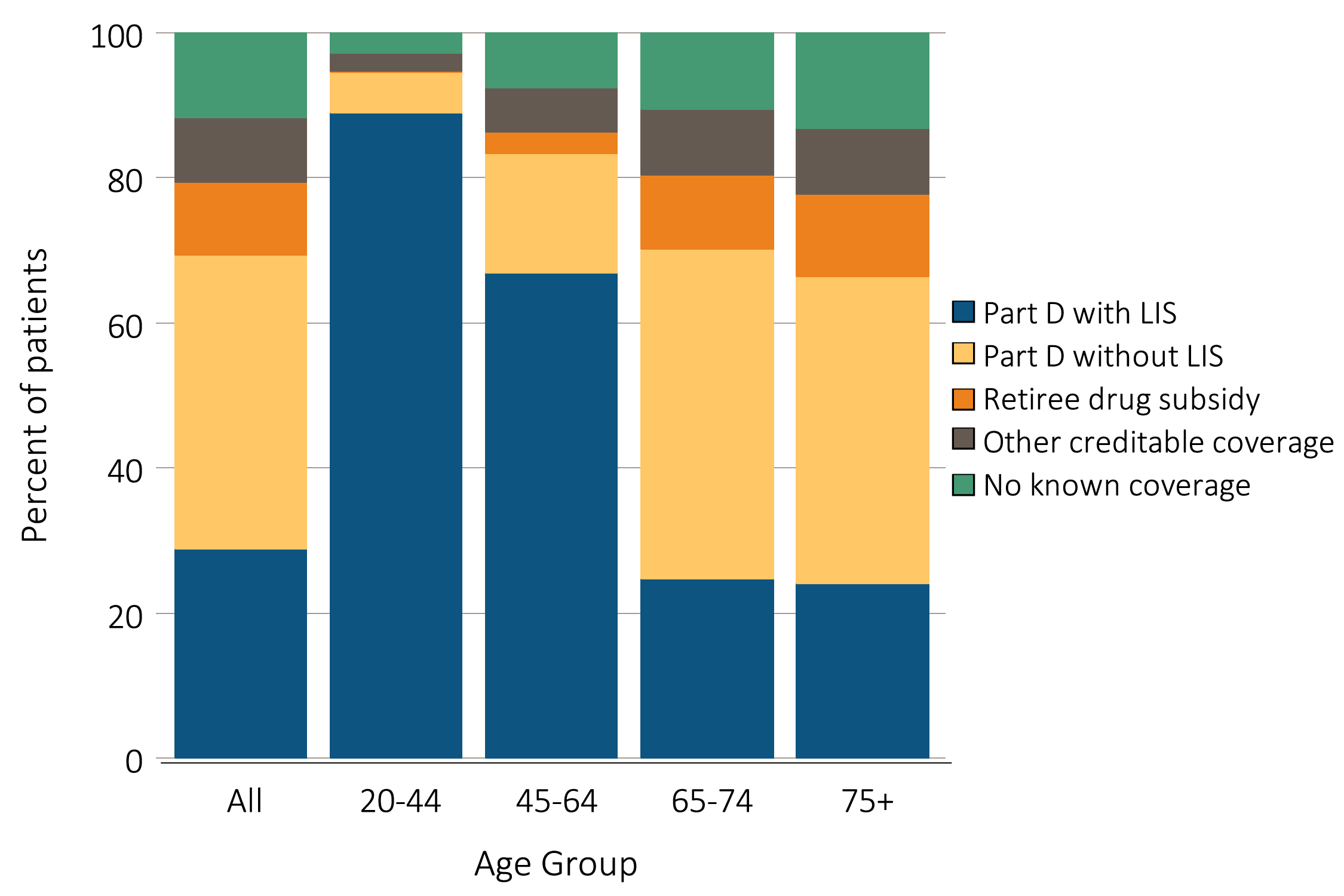 Data Source: Data source: Medicare 5% sample. Point prevalent Medicare enrollees alive on January 1, 2013. Abbreviations: CKD, chronic kidney disease; ESRD, end-stage renal disease; LIS, Medicare low income subsidy; Part D, Medicare prescription drug coverage benefit.
Vol 1, CKD, Ch 7
4
Figure 7.3 Sources of prescription drug coverage in Medicare enrollees, by race, 2013
(a) All general Medicare enrollees
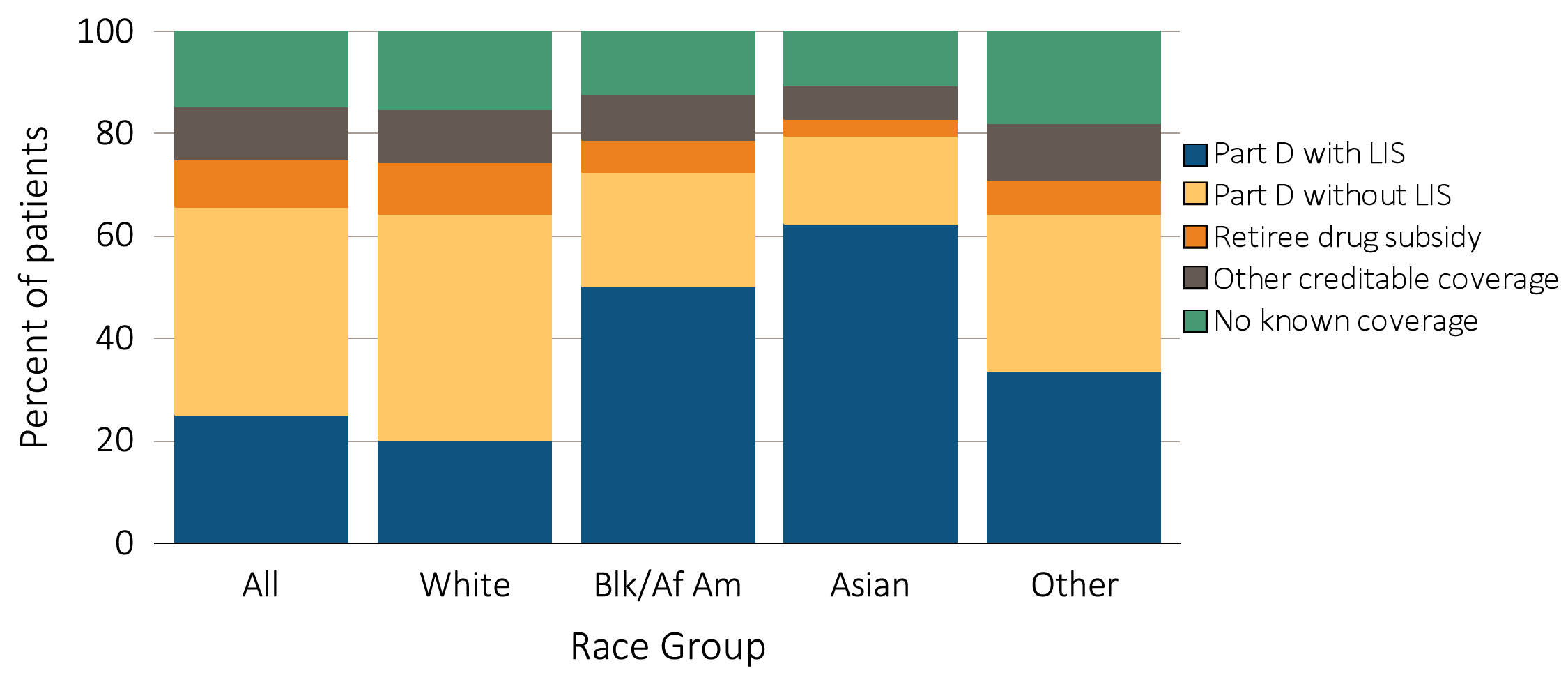 Data Source: Data source: Medicare 5% sample. Point prevalent Medicare enrollees alive on January 1, 2013. Abbreviations: Blk/Af Am, Black/African American; CKD, chronic kidney disease; LIS, Medicare Low-income Subsidy; Part D, Medicare prescription drug coverage benefit.
Vol 1, CKD, Ch 7
5
Figure 7.3 Sources of prescription drug coverage in Medicare enrollees, by race, 2013
(b) Enrollees with CKD
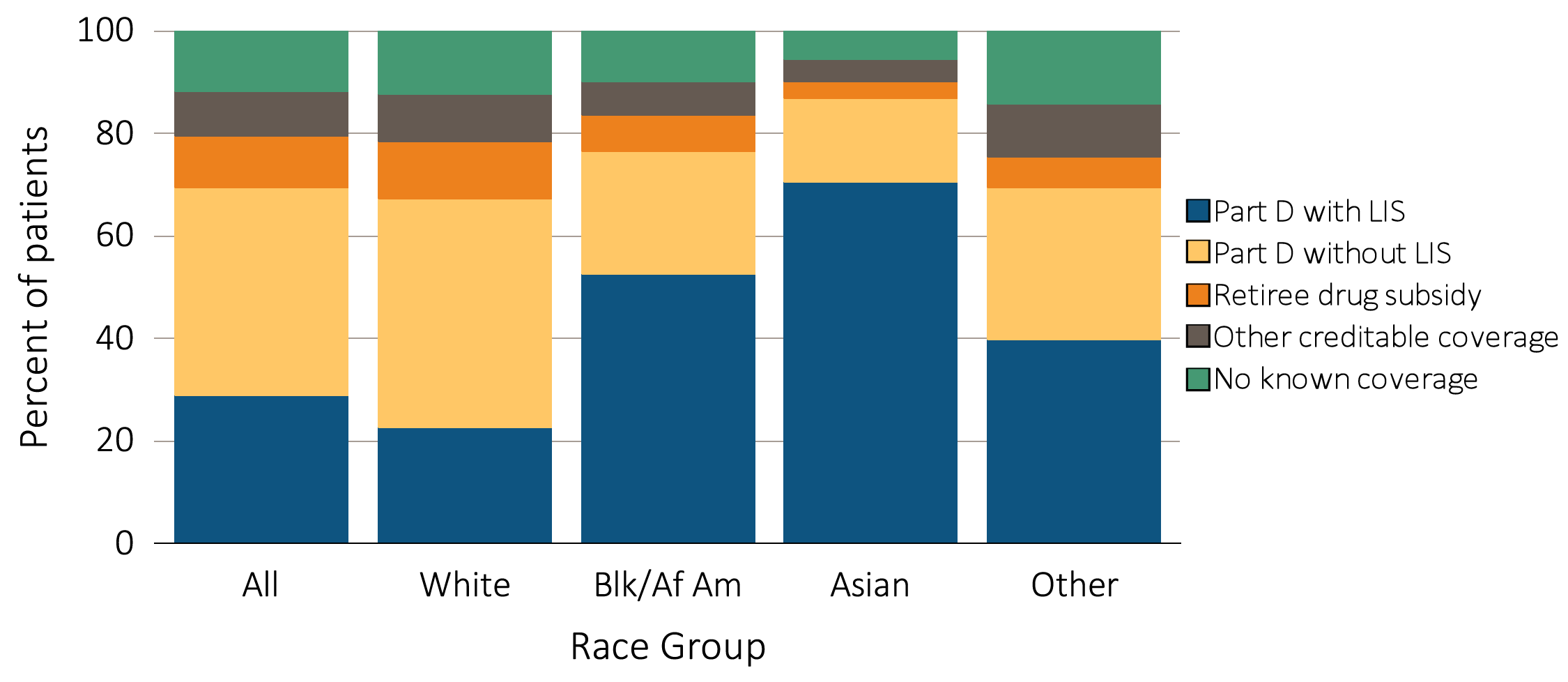 Data Source: Data source: Medicare 5% sample. Point prevalent Medicare enrollees alive on January 1, 2013. Abbreviations: Blk/Af Am, Black/African American; CKD, chronic kidney disease; LIS, Medicare Low-income Subsidy; Part D, Medicare prescription drug coverage benefit.
Vol 1, CKD, Ch 7
6
Table 7.1 Medicare Part D enrollees (%) with or without the Low-income Subsidy, by age & race, 2013
Data source: Medicare 5% sample. Point prevalent Medicare enrollees alive on January 1, 2013. Abbreviations: CKD, chronic kidney disease; Part D, Medicare prescription drug coverage benefit.
Vol 1, CKD, Ch 7
7
Figure 7.4 Distribution of Low-income Subsidy categories in Part D 
general Medicare, CKD, & ESRD patients, 2013
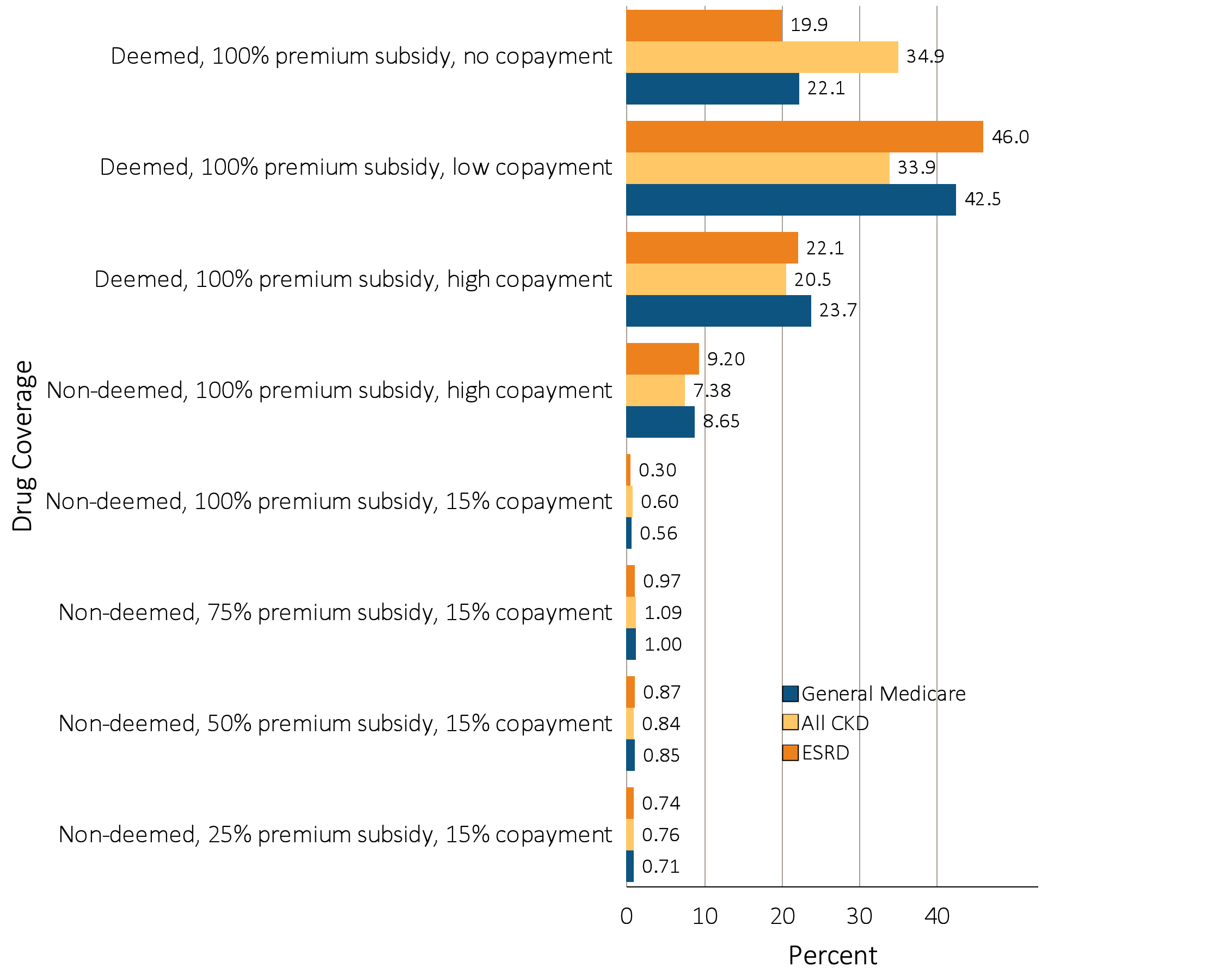 Data source: Medicare 5% sample. Point prevalent Medicare enrollees alive on January 1, 2013. Abbreviations: CKD, chronic kidney disease; ESRD, end-stage renal disease; Part D, Medicare prescription drug coverage benefit.
Vol 1, CKD, Ch 7
8
Table 7.2 Medicare Part D parameters for defined standard benefit, 2008 & 2013
The catastrophic coverage amount is the greater of 5% of medication cost or the values shown in the chart above. In 2013, beneficiaries were charged $2.65 for those generic or preferred multisource drugs with a retail price less than $53, and 5% for those with a retail price over $53. For brand name drugs, beneficiaries paid $6.60 for those drugs with a retail price less than $132, and 5% for those with a retail price over $132. Table adapted from http://www.q1medicare.com/PartD-The-2013-Medicare-Part-D-Outlook.php.
Vol 1, CKD, Ch 7
9
Table 7.3 General Medicare, CKD, & ESRD patients enrolled in Part D (%)
Data source: Medicare 5% sample. Point prevalent Medicare enrollees alive on January 1. Abbreviations: CKD, chronic kidney disease; ESRD, end-stage renal disease; Part D, Medicare prescription drug coverage benefit.
Vol 1, CKD, Ch 7
10
Table 7.4 Total estimated Medicare Part D costs for enrollees, 2011 & 2013
Data source: Medicare Part D claims. Medicare totals include Part D claims for Part D enrollees with traditional Medicare (Parts A & B). CKD totals include Medicare CKD patients, as determined from claims. ESRD totals include all Part D claims for Medicare ESRD patients with Medicare Part D stand-alone prescription drug plans. Abbreviations: CKD, chronic kidney disease; ESRD, end-stage renal disease; Part D, Medicare prescription drug coverage benefit.
Vol 1, CKD, Ch 7
11
Figure 7.5 Per person per year Medicare & out-of-pocket Part D costs for enrollees, 2013
(a) All Part D enrollees
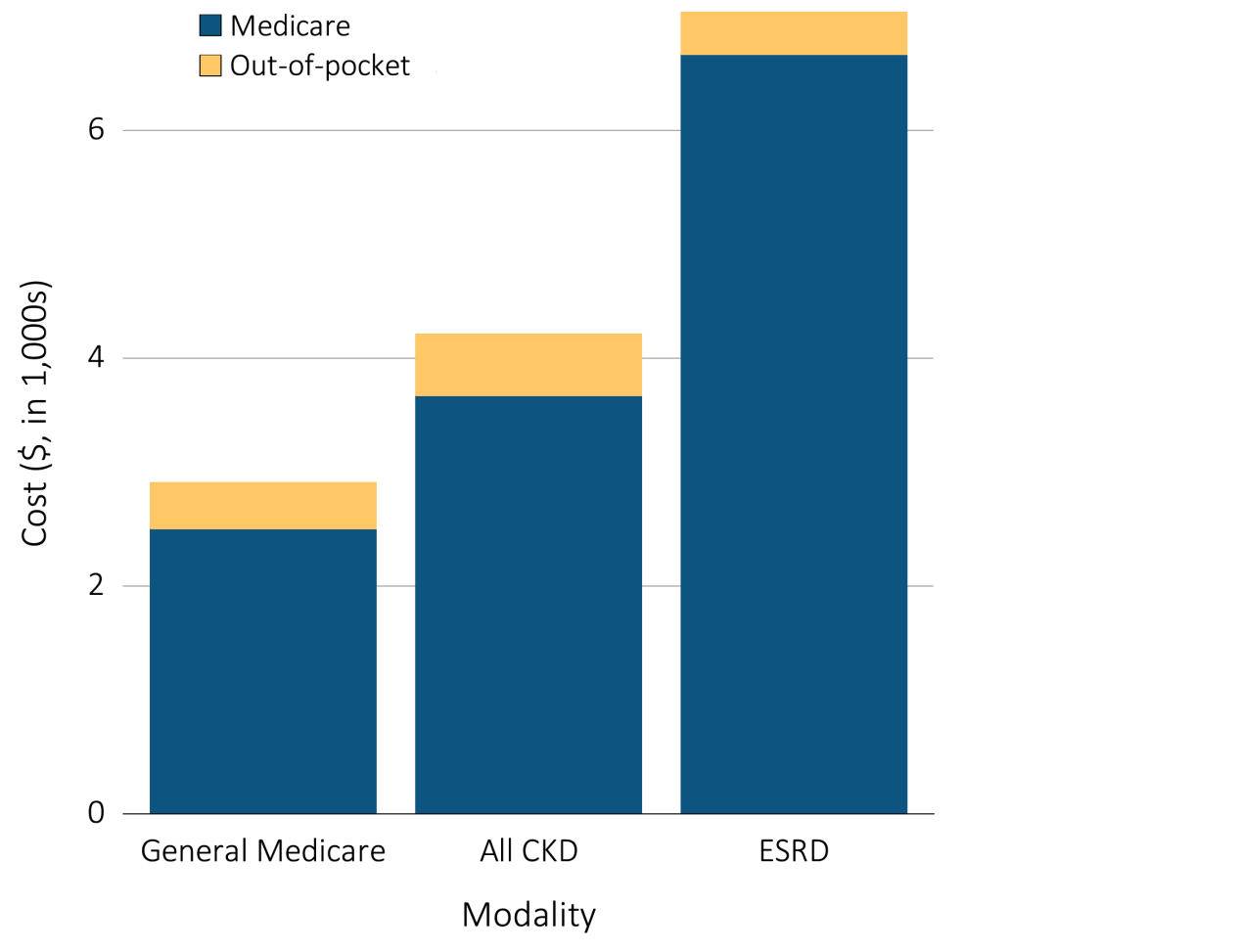 Data source: Medicare Part D claims. Medicare totals include Part D claims for Part D enrollees with traditional Medicare (Parts A & B). CKD totals include Medicare CKD patients as determined from claims. ESRD totals include all Part D claims for Medicare ESRD patients with Medicare Part D stand-alone prescription drug plans. Costs are per person per year for calendar year 2013. Medicare total is the sum of Medicare net payment plus Low-income Supplement amount. Abbreviations: CKD, chronic kidney disease; ESRD, end-stage renal disease; Part D, Medicare prescription drug coverage benefit.
Vol 1, CKD, Ch 7
12
Figure 7.5 Per person per year Medicare & out-of-pocket Part D costs for enrollees, 2013
(b) Part D enrollees by Low-income Subsidy status
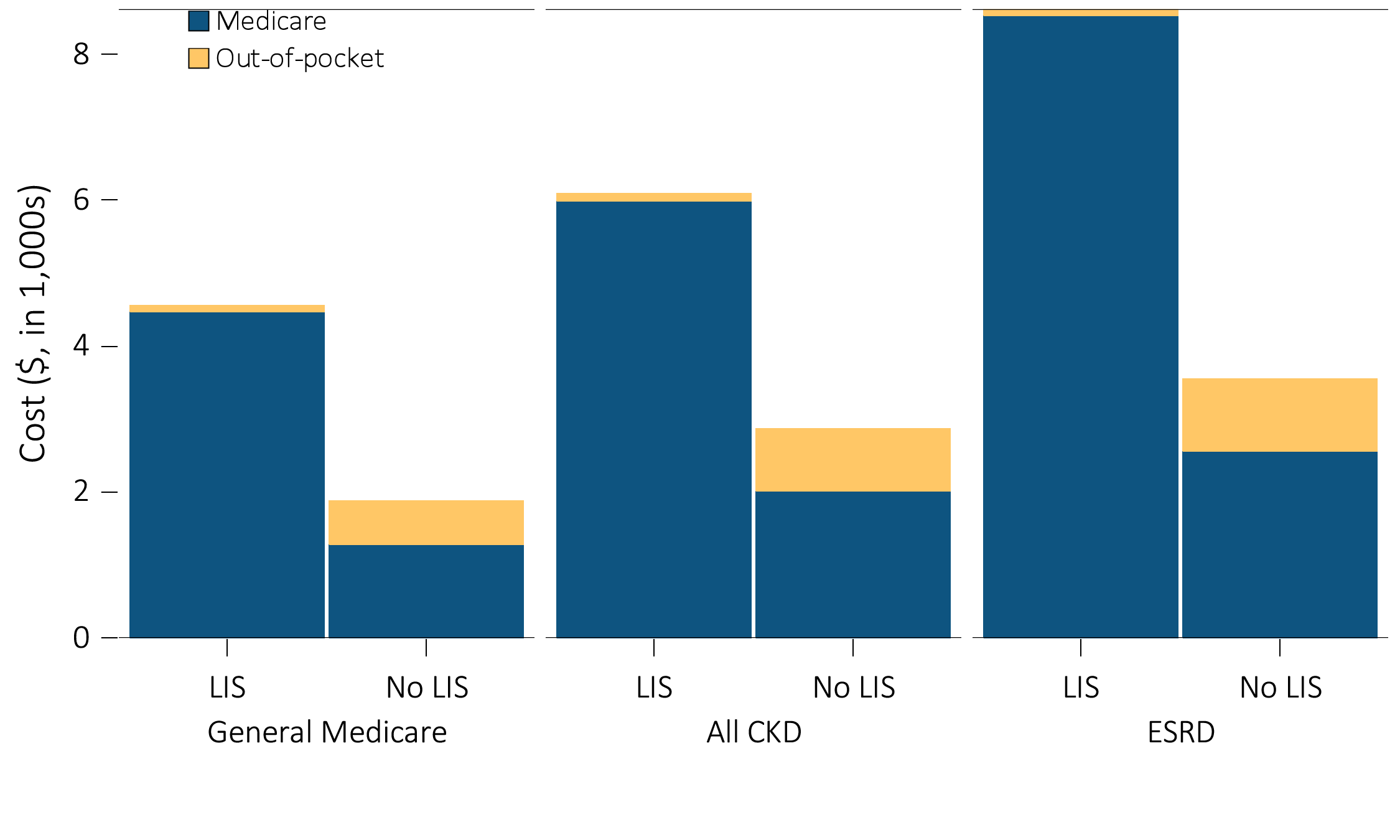 Data source: Medicare Part D claims. Medicare totals include Part D claims for Part D enrollees with traditional Medicare (Parts A & B). CKD totals include Medicare CKD patients as determined from claims. ESRD totals include all Part D claims for Medicare ESRD patients with Medicare Part D stand-alone prescription drug plans. Costs are per person per year for calendar year 2013. Medicare total is the sum of Medicare net payment plus Low-income Supplement amount. Abbreviations: CKD, chronic kidney disease; ESRD, end-stage renal disease; Part D, Medicare prescription drug coverage benefit.
Vol 1, CKD, Ch 7
13
Table 7.5 Per person per year Part D costs ($) for enrollees, 
by Low-income Subsidy status, 2013
Data source: Medicare Part D claims. All Medicare patients with Medicare Part D stand-alone prescription drug plans. CKD determined from claims. ESRD patients with Medicare Part D stand-alone prescription drug plans. Costs are per person per year for calendar year 2013. Medicare PPPY is the sum of Medicare net payment and the Low-income Supplement amount. LIS status is determined from the Part D enrollment. A person is classified as LIS if they are eligible for the LIS for at least one month during 2013. Abbreviations: CKD, chronic kidney disease; ESRD, end-stage renal disease; Part D, Medicare prescription drug coverage benefit.
Vol 1, CKD, Ch 7
14
Table 7.6 Common drug classes used by Part D-enrolled CKD patients, 
by percent of patients, drug class, and net cost, 2013
Data source: Medicare Part D claims. CKD patients with Medicare Part D stand-alone prescription drug plans in the Medicare 5% sample. Net Part D spending represents the sum of the Medicare covered amount and the Low- income Subsidy amount.
Vol 1, CKD, Ch 7
15